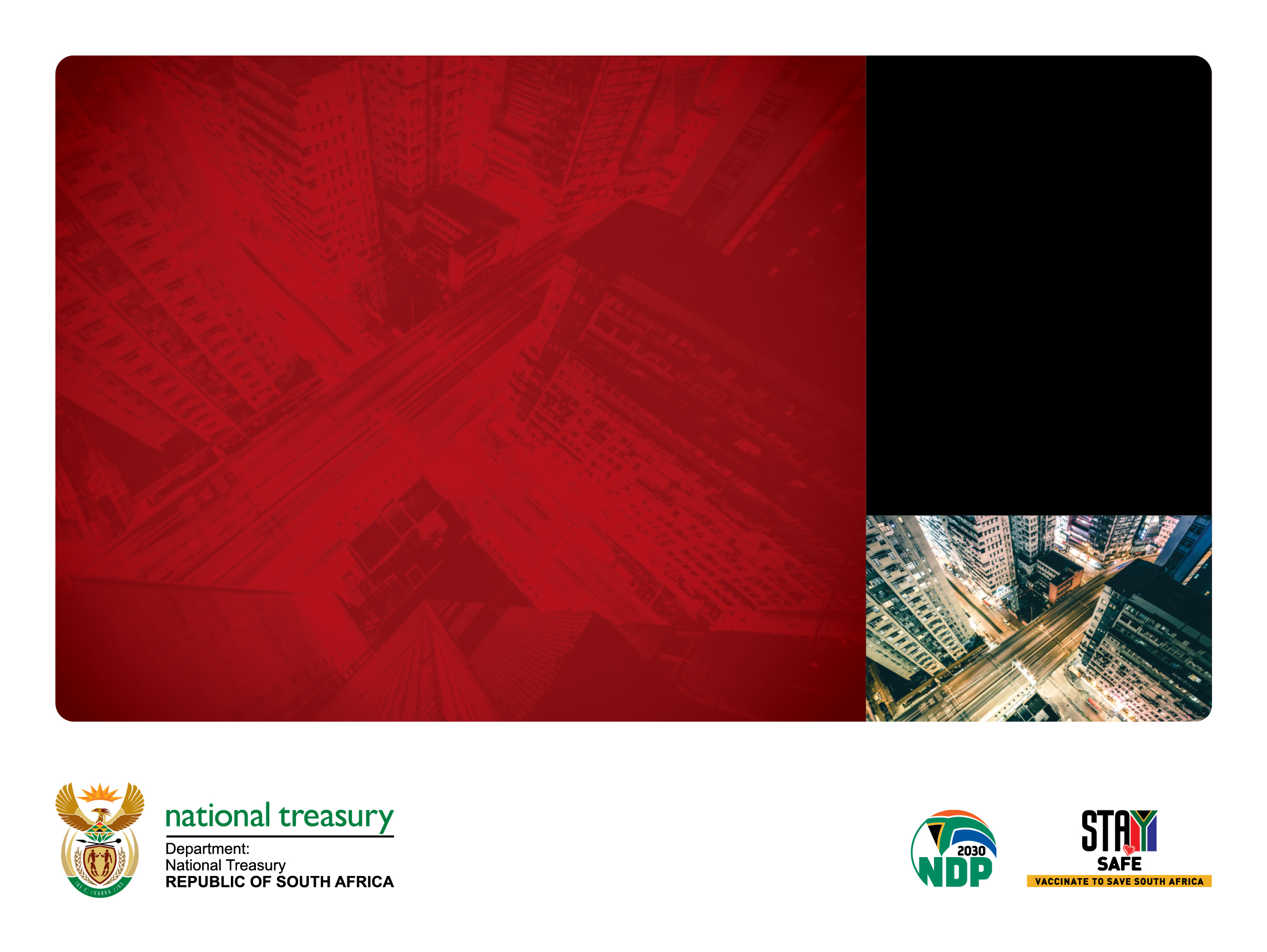 8 FEBRUARY 2022
BRIEFING TO THE STANDING COMMITTEE ON FINANCE ON PUBLIC ENTITIES
PUBLIC ENTITIES AUDIT ACTION PLANS
The presentation is on PEs’ Audit Action Plans and progress thereof after the Auditor-General South Africa (AGSA’s) report on 2019/20 audit outcomes.

The focus is on entities identified by the AGSA to have weak internal controls that resulted in unsatisfactory audit outcomes.

The effectiveness of the implementation of the Audit Action plans is informed by the audit outcome of PEs’ audit opinion in respect of the 2020/21 financial year.  

Progress on filling of key positions in the entities across the finance   portfolio to bring stability.
Minister of Finance Oversight Role as per various Public Entities incorporation legislation:
Ensure the achievement of PEs mandates and government policy objectives in a financially sustainable manner.
Monitor PEs compliance with the legislative (PFMA, SARS Act, Proclamations, etc.) Corporate Governance codes).
Public Entities Oversight Unit, ALM, TFSP, provides technical support to the Minister of Finance in discharging oversight
Ensure that PEs implement effective, efficient and transparent financial management and internal control systems.
Enhance compliance with the prescripts by quarterly reviews of PEs performance and instruction to close identified gaps within agreed timelines.
KEY OBSERVATIONS FROM 2020/21 PUBLIC ENTITIES’ ANNUAL REPORTS
All the PEs are required to include achievement of a clean audit as a Key Performance Indicator. 
In an event that Auditor-General South Africa has identified major areas for findings such as weak internal controls, non-compliance with regulations, and failure by management to implement corrective actions in an event of violations of prescripts, the Minister has promptly instructed the Accounting Officers/Authorities to implement remedial actions to prevent recurrence. 
The aggregate total identified fruitless & wasteful, irregular and unauthorised expenditure has decreased by 52% from R204.726 million in 2020 to R99.204 million in 2021 million. This was achieved as a result of PEs implementing mitigation actions to prevent the recurrence of fruitless & wasteful and irregular expenditure . 
PEs achieved an average of 63% measured KPIs, 20% were partially met and 17% were not met. All PEs recorded corrective measures to be taken where KPIs were not met
LAND BANK
The Landbank implemented a remedial plan post FY2020 year to improve a disclaimed audit outcome from AGSA.
All audit findings raised during the FY2020 audit and led to the disclaimed audit opinion were successfully addressed by Land Bank through the remedial process undertaken by the Bank. 
Land Bank received a qualified audit outcome from the AGSA for the year ended 31 March 2021, a significant improvement from the disclaimed audit outcome.  
The reason for the qualification was as a result of Unigro, an intermediary partner refusing to provide information required to verify disbursements and repayments on the loan book. The loan book previously managed by Unigro was insourced effective 1 October 2021. 
The AGSA in the audit report also raised a material uncertainty  on the ability of the Bank to continue as a going concern. 
The remediation plan is aimed at resolving the going concern risk, enhancement of internal controls and focused management of the loan book. The implementation was completed within the time period for the 2020/21 audit. 
The Bank is committed to addressing the challenges experienced regarding the internal control deficiencies and also committed to finding a solution to cure the event of default.
PUBLIC INVESTMENT CORPORATION
The PIC received an unqualified audit opinion with findings for the financial year ended 31 March 2021. 

The AGSA identified findings related to internal control deficiencies in financial systems, weak enforcement of Politically Exposed Person (PEP) policy and effective steps were not taken to prevent irregular expenditure as per the Public Finance Management Act.

The PIC has resolved to implement preventative controls to prevent irregular expenditure from occurring, update the PEP policy to address the shortfalls and performed and implemented the assessment impact of the new accounting standard on the PIC annual financial statements.

The implemented controls are expected to ensure that all the deficiencies are mitigated and do not reoccur when the audit commences for the year ending 31 March 2022.